ENGLESKI JEZIK
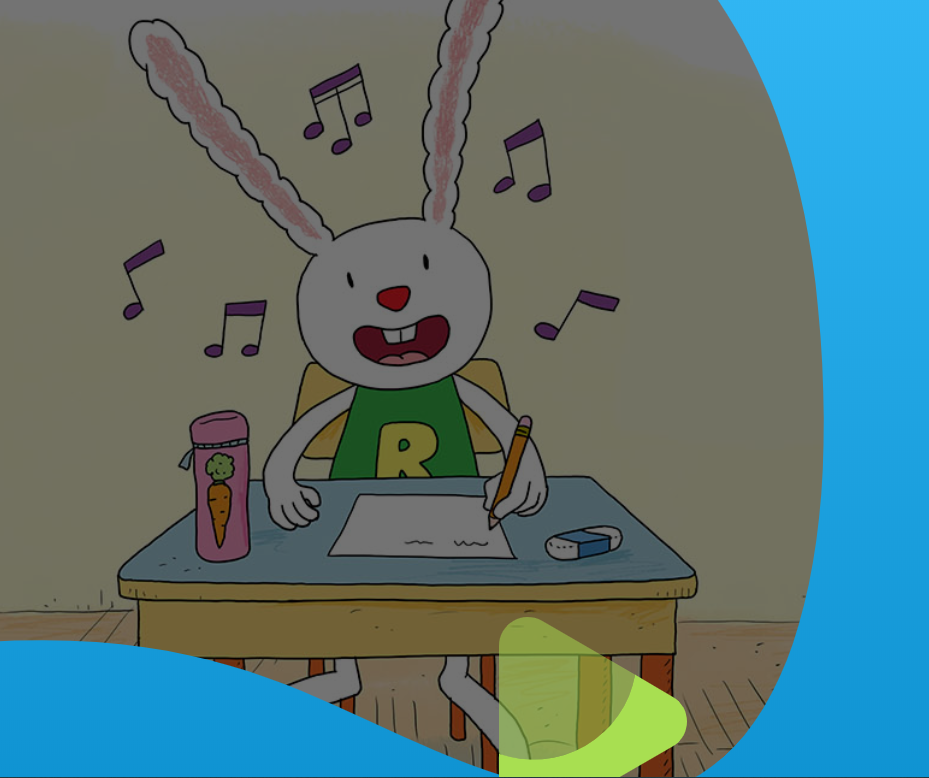 1 April, 2020
Draga djeco, nastavljamo dalje s novim riječima… Otvorite Izzi, obrazovni digitalni sadržaji, Moje knjige, Moji sadržaji.
Otvorite UNIT: 5 Colours
Lesson 1: Spring colours
I pronađite zadatak koji vam je ovdje na slici.
Klik na uho da čuješ izgovor slijedećih 5 novih riječi koje ćemo danas naučiti.
Ponovi svaku riječ nekoliko puta.
Napiši u pisanku naslov Schoolwork.
Nacrtaj u pisanku svaku sličicu i napiši pokraj ili ispod riječ.
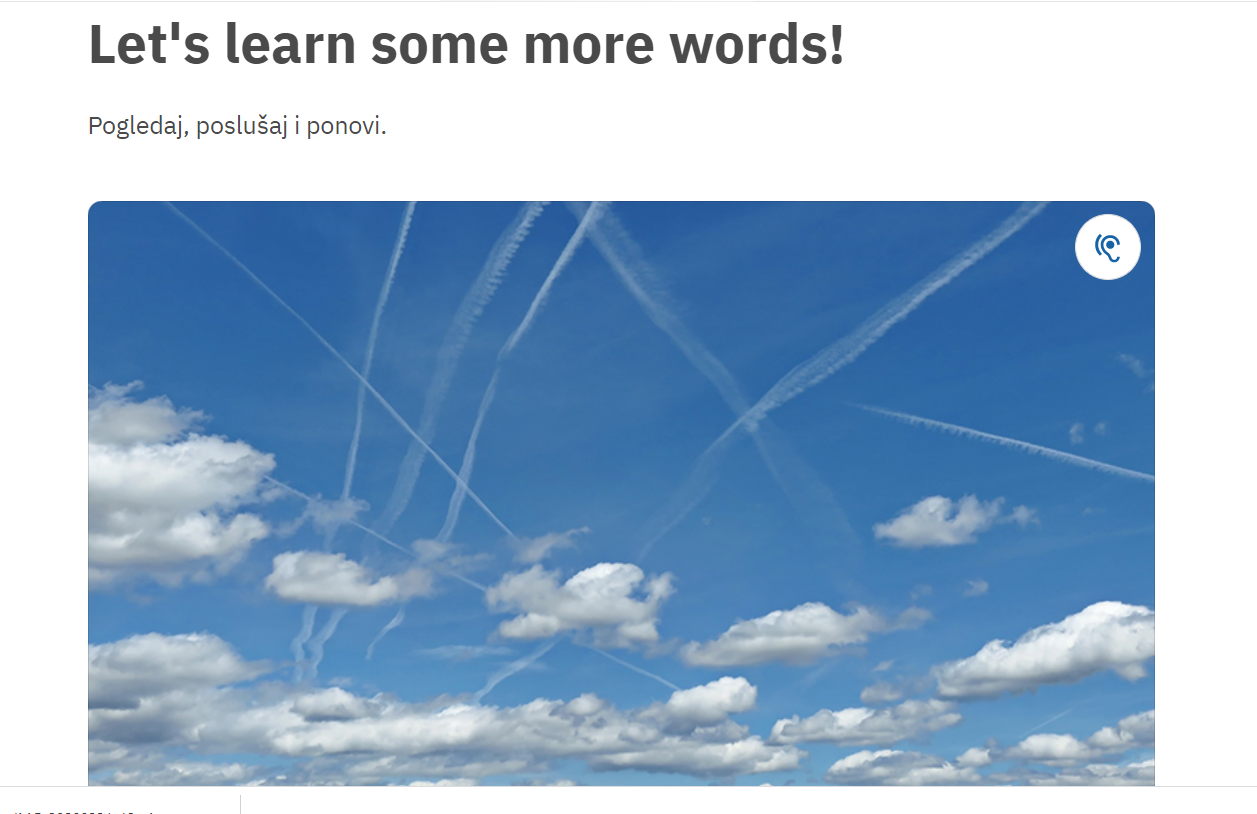 Odigraj u Izziju slijedeća 2  zadatka.
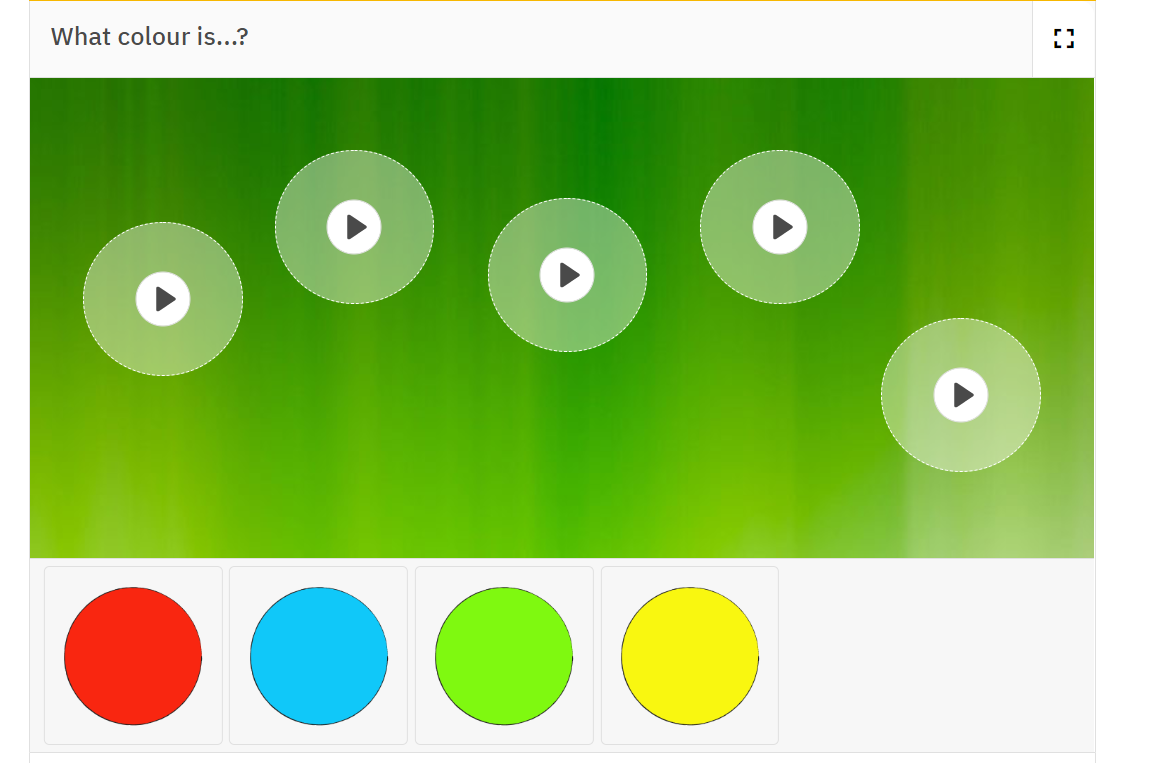 Na redu je slušanje kratke priče.
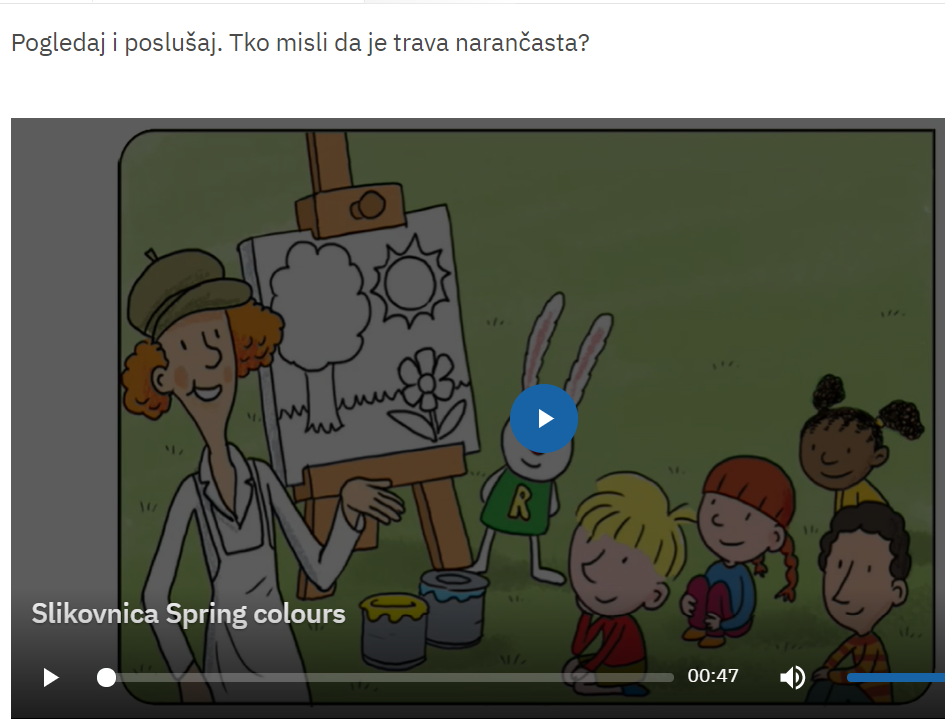 Engleski jezik je lakše i zabavnije učiti kroz igru. Odigraj još jednu…
I ponovi još jednom boje, ali ne zaboravi i dvije koje imaš u bilježnici, a ovdje ih nema. To su purple i grey.
PURPLE & GREY…
Ponovi još izgovor ove dvije boje:
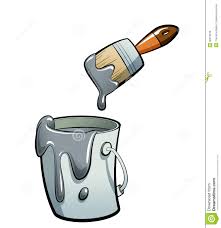 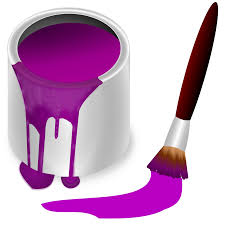 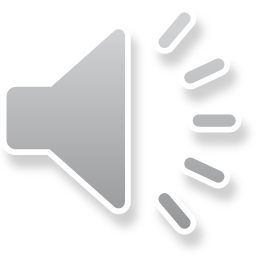 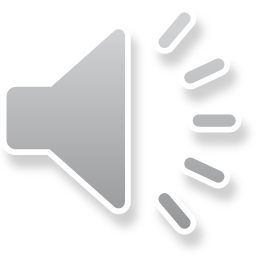 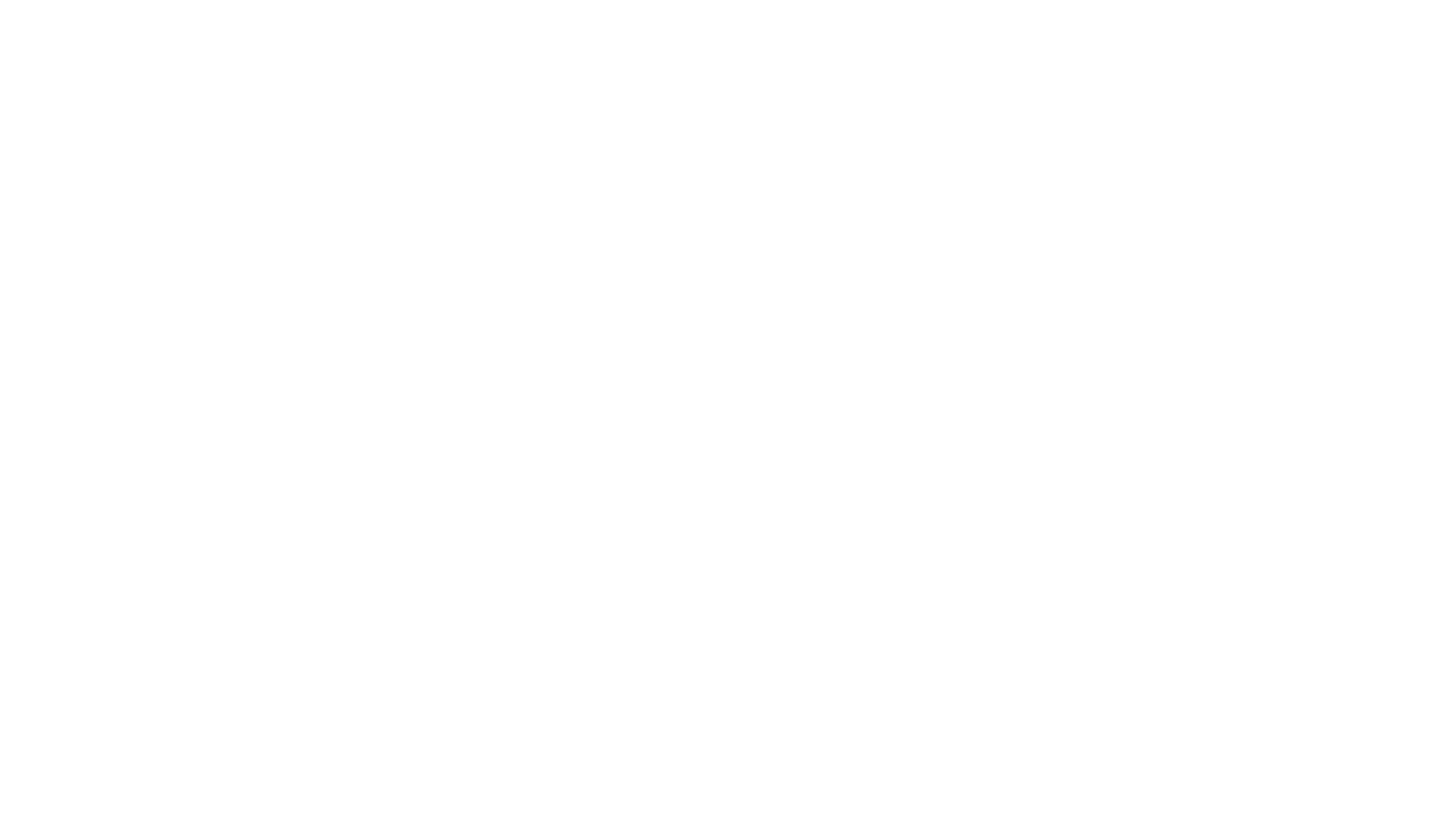 Do slijedećeg ponedjeljka ponovite životinje, brojeve i boje.
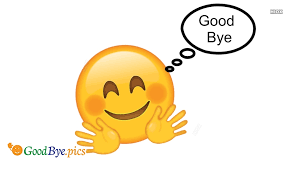